Муниципальное автономное общеобразовательное учреждение«Аромашевская средняя общеобразовательная школа имени Героя Советского Союза В.Д. Кармацкого»
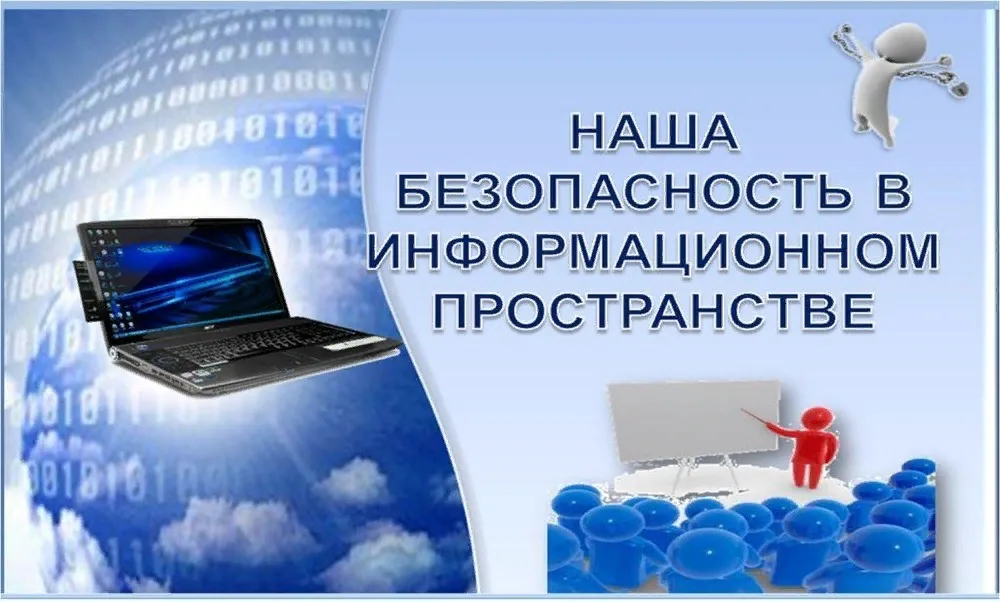 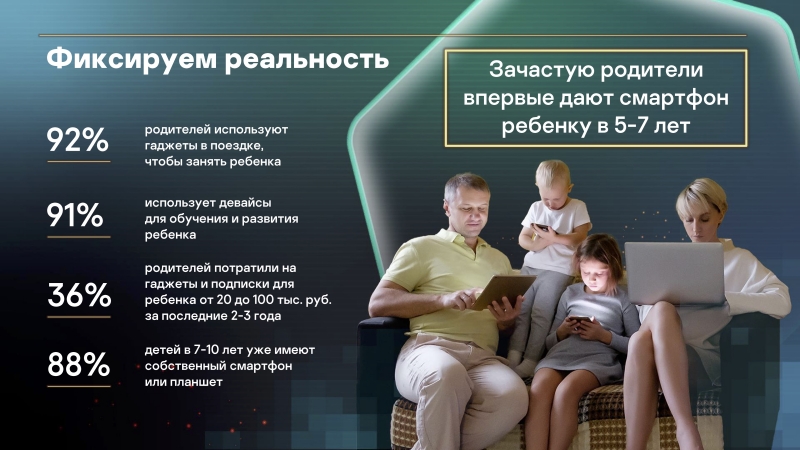 * Согласно исследованию «Лаборатории Касперского»
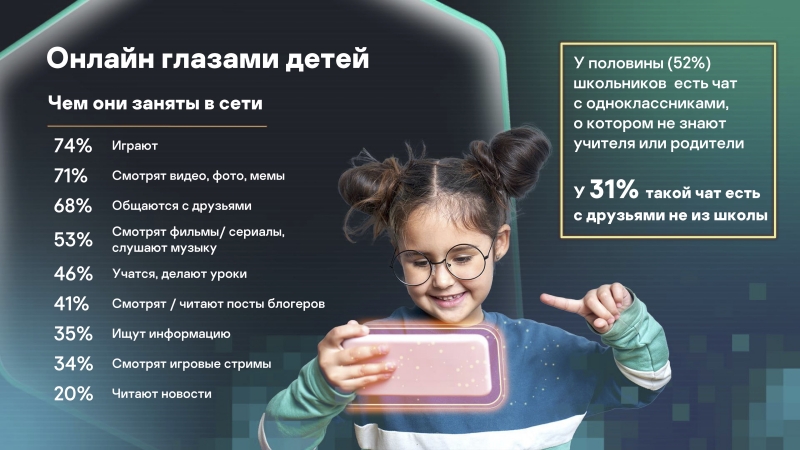 * Согласно исследованию «Лаборатории Касперского»
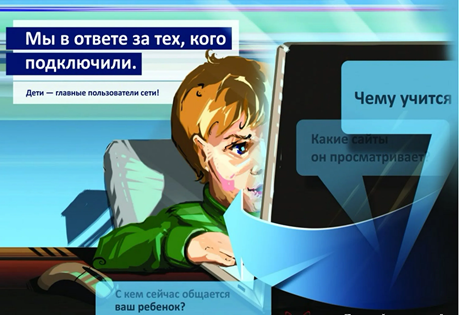 «Информационная безопасность ребёнка – это состояние защищенности детей, при котором отсутствует риск, связанный с причинением информацией вреда их здоровью и (или) физическому, психическому, духовному, нравственному развитию» 

Федеральный закон от 29.12.2010 N 436-ФЗ (ред. от 11.06.2021) "О защите детей от информации, причиняющей вред их здоровью и развитию"
К запрещенной относится информация, вызывающая у детей страх, панику, а также оправдывающая насилие и противоправное поведение, например, провоцирующая на суицид.
С 01.09.2012 г. классификация информационной продукции осуществляется в соответствии с требованиями Федерального закона по следующим категориям:
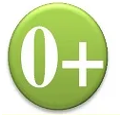 0-6 лет. В такого рода информационной продукции добро всегда побеждает зло.

2) 6-12 лет. Герои могут легко и недолго болеть, строго порицаемые герои могут совершать лёгкие антиобщественные действия.

3) 12-16 лет. Герои могут столкнуться с жестокостью и насилием (исключая сексуальное), жертве выражается сострадание. Информация не должна побуждать к курению, бродяжничеству, азартным играм, попрошайничеству.

4) 16-18 лет. Несчастья героев не должны вызывать у подростков ужас и панику, жестокость осуждается; бранные слова не относятся к нецензурным; несексуальные отношения между мужчиной и женщиной.
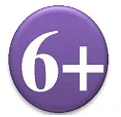 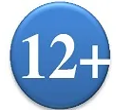 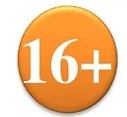 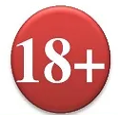 Из чего состоит безопасность в информационном пространстве?
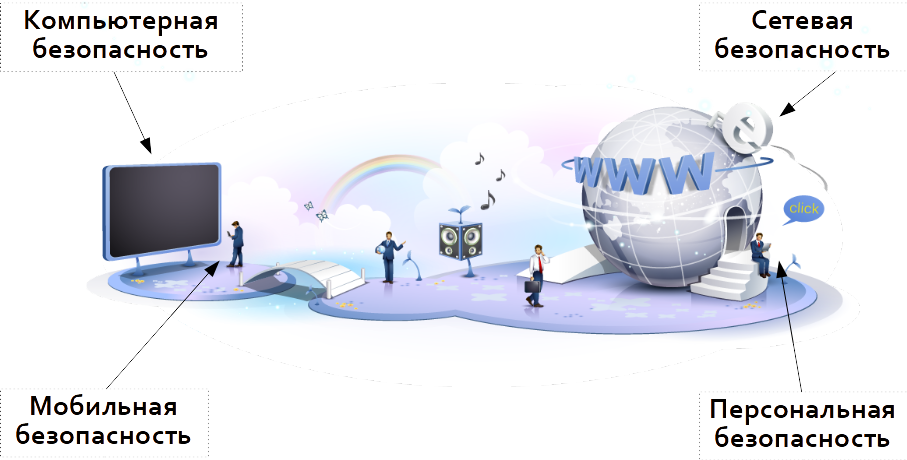 Классификация рисков
Контентные
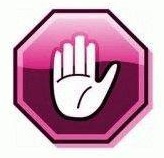 Коммуникационные
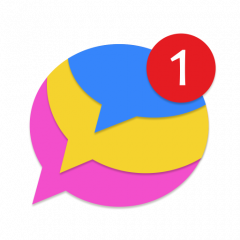 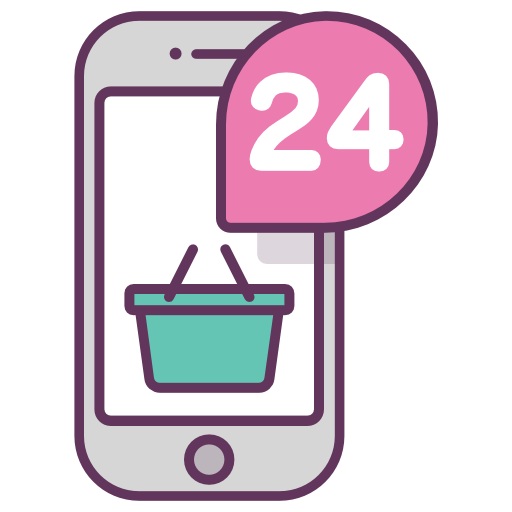 Потребительские
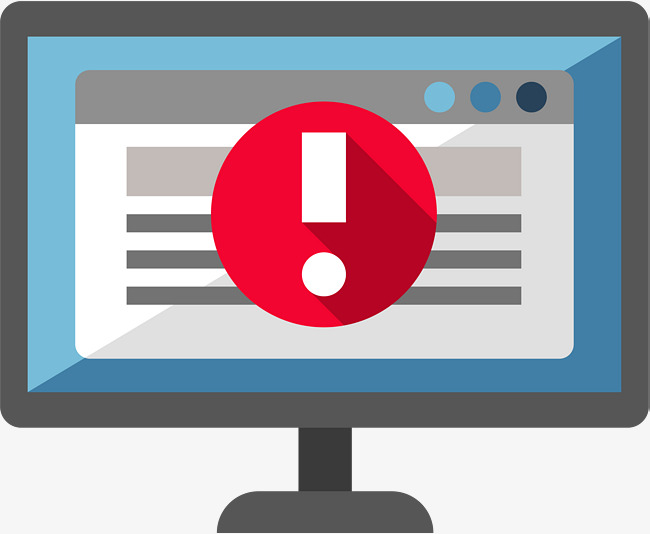 Электронные
Контентные риски
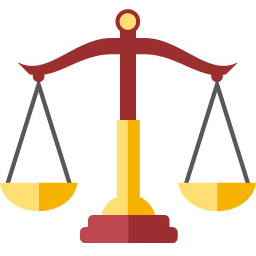 Неэтичные контент, противоречащий общепринятым правилам
Незаконные негативный контент, запрещенный законом РФ
Защита от контентных рисков
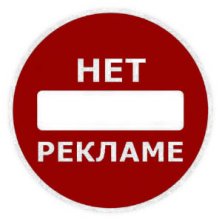 Блокировщик рекламы
Родительский контроль
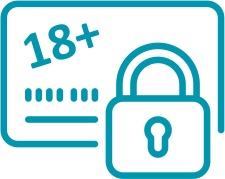 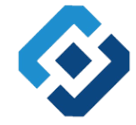 Обращение в Роскомнадзор
Блокировщики рекламы
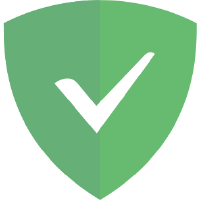 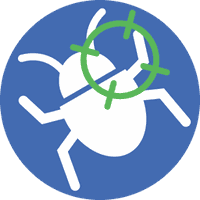 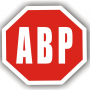 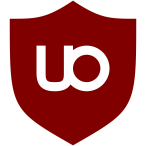 Adguard
AdwCleaner
AdBlock Plus
uBlock
Origin
Блокировка вредоносных сайтов, баннеров, слежки
Блокировка всплывающей рекламы и окон
Блокировка фоновых звуков и музыки на сайтах
Для поддержки сайтов не блокируется приемлемая   реклама
Без блокировщика рекламы (портал 72.ru)
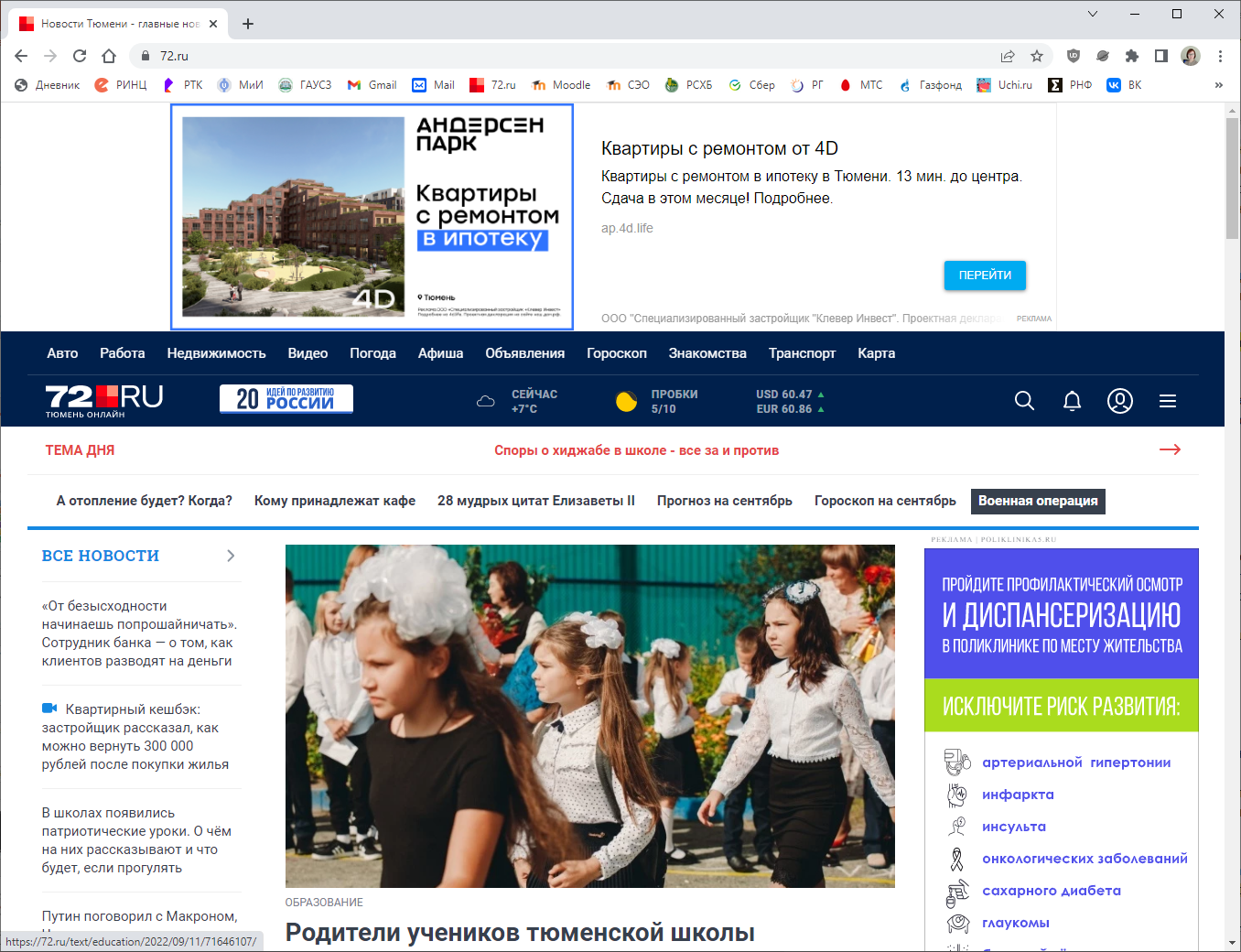 Работа блокировщика рекламы 
uBlock Origin
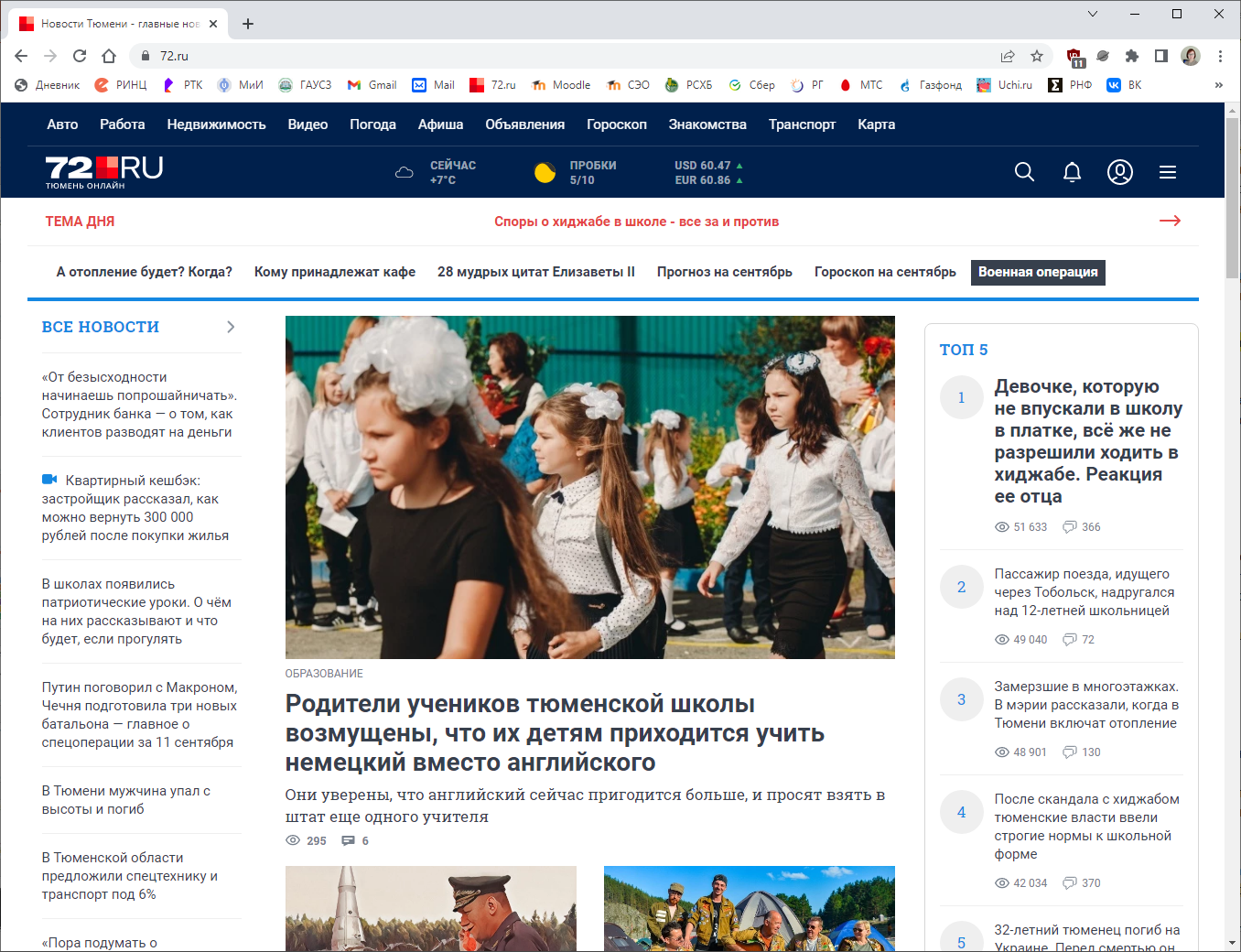 Родительский контроль
Комплекс правил и мер по предотвращению негативного воздействия сети Интернет и компьютера на опекаемого человека (ребёнка).
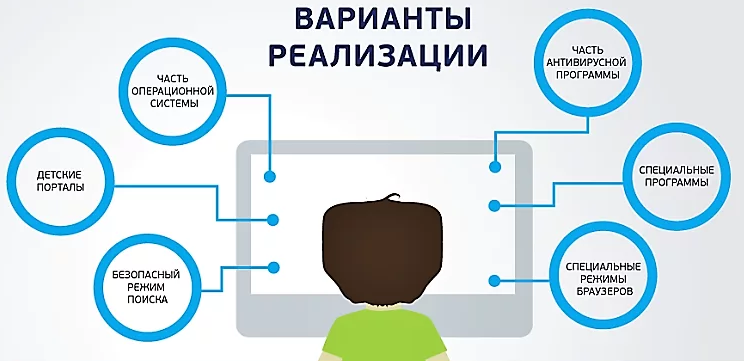 Родительский контроль Windows
СМОТРИТЕ ИНСТРУКЦИЮ ПО НАСТРОЙКЕ НА ОФИЦИАЛЬНОМ САЙТЕ
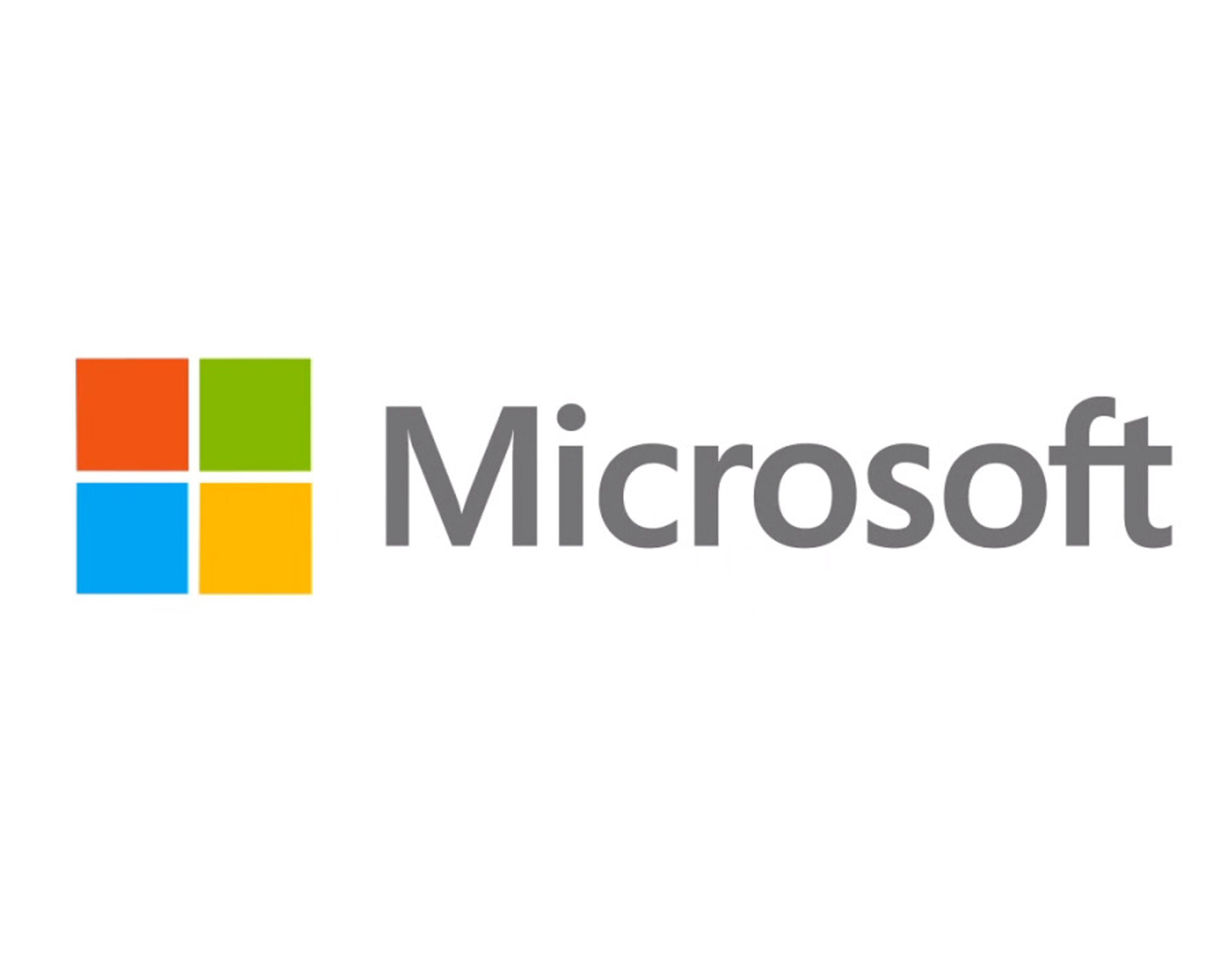 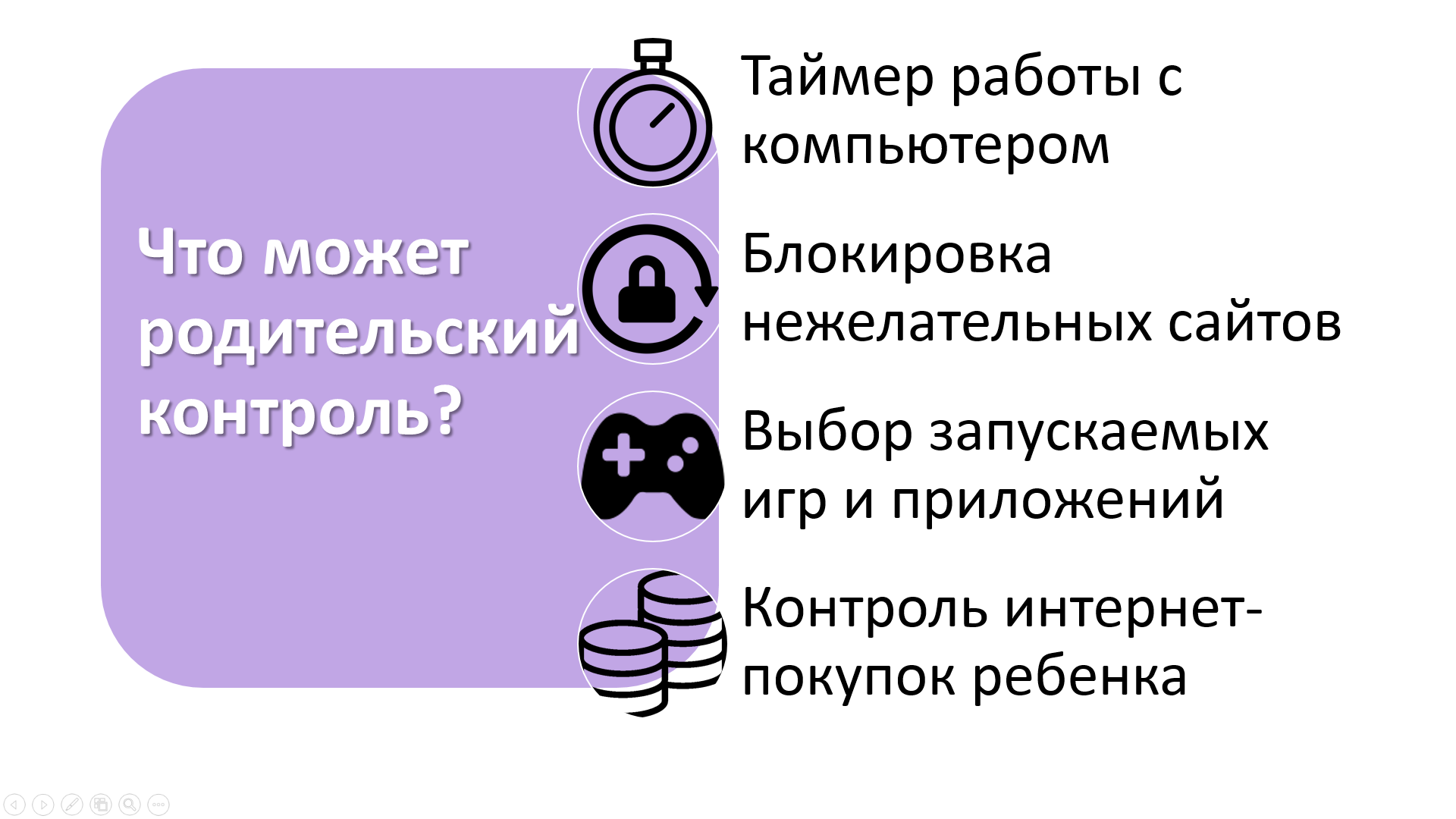 Родительский контроль как отдельная программа
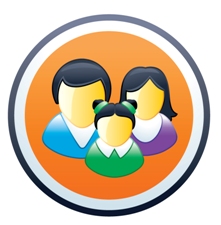 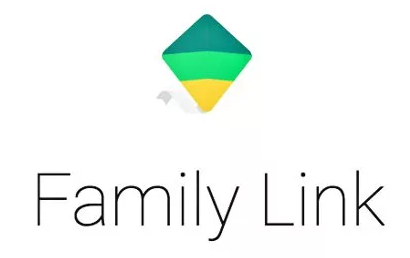 KinderGate
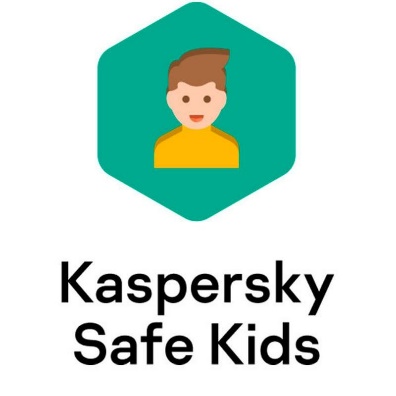 Больше о детской безопасности можно узнать на портале: Kids.Kaspersky.ru
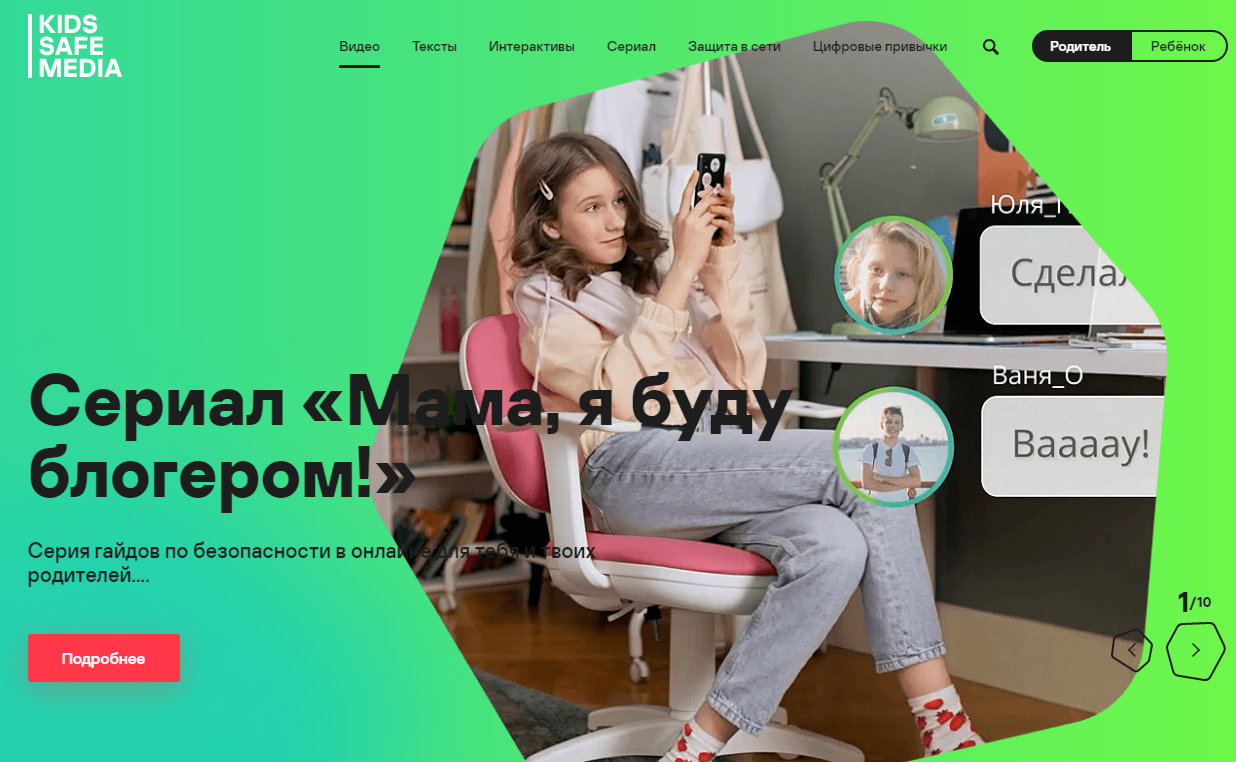 Аккаунт в социальных сетях
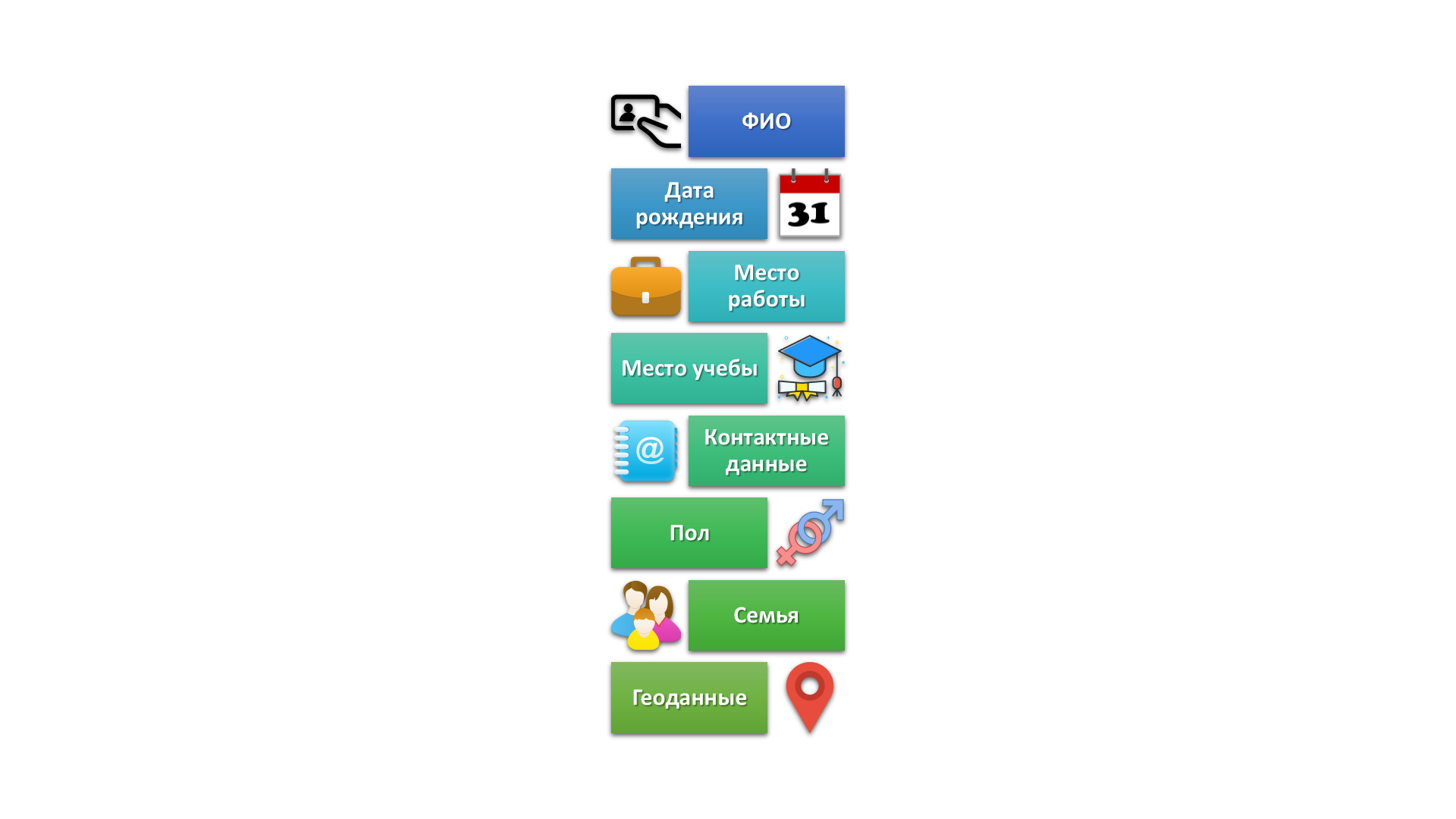 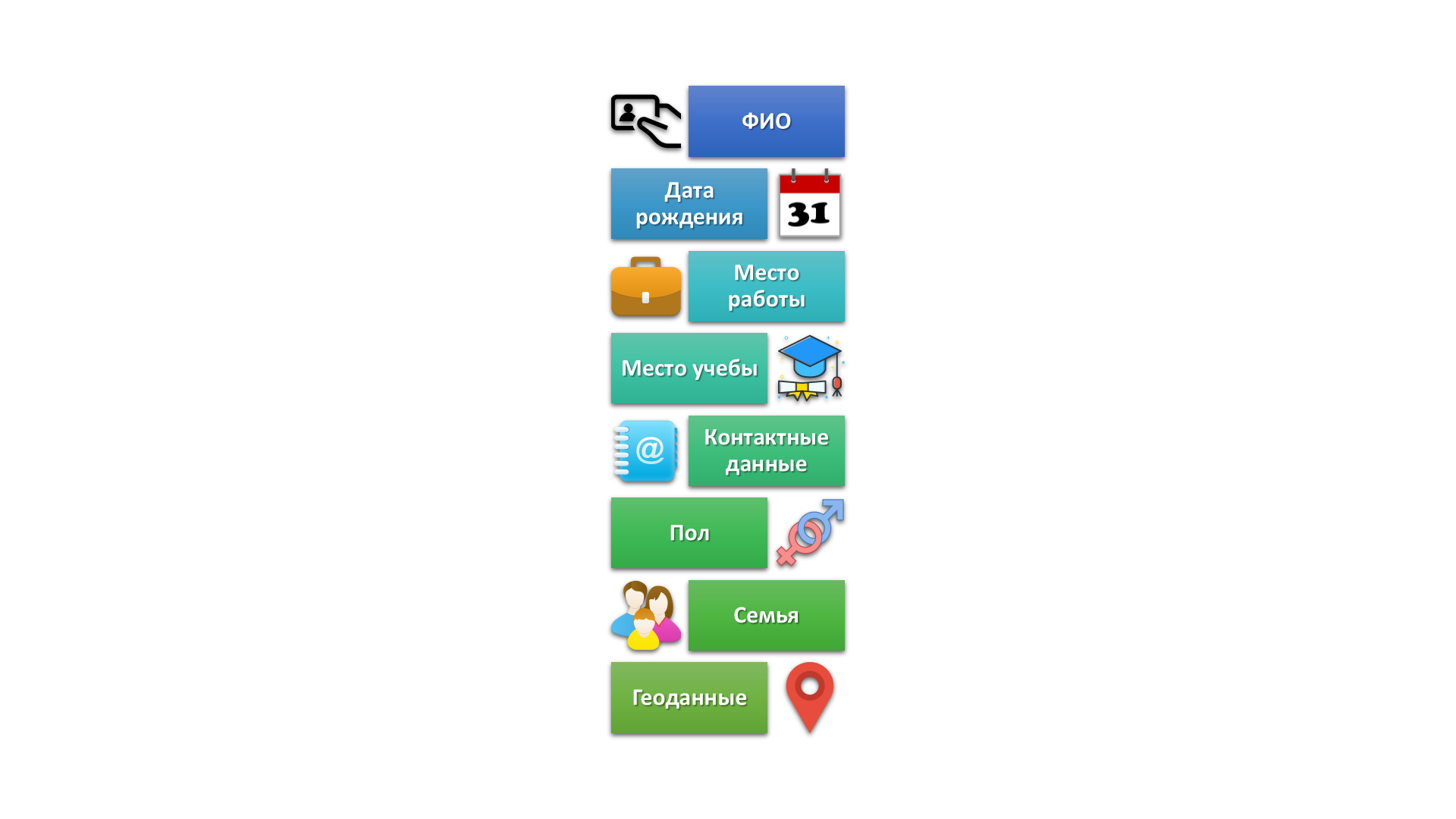 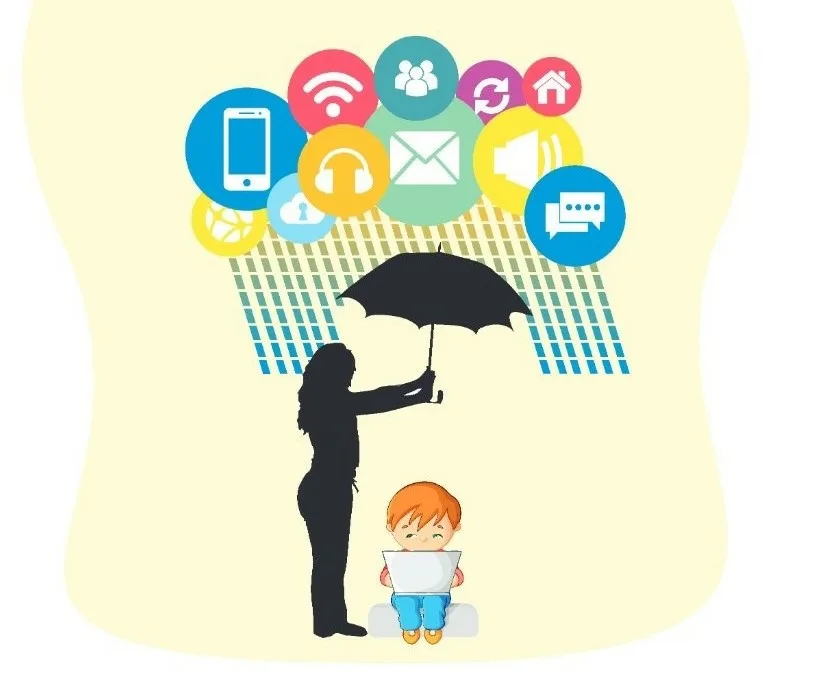 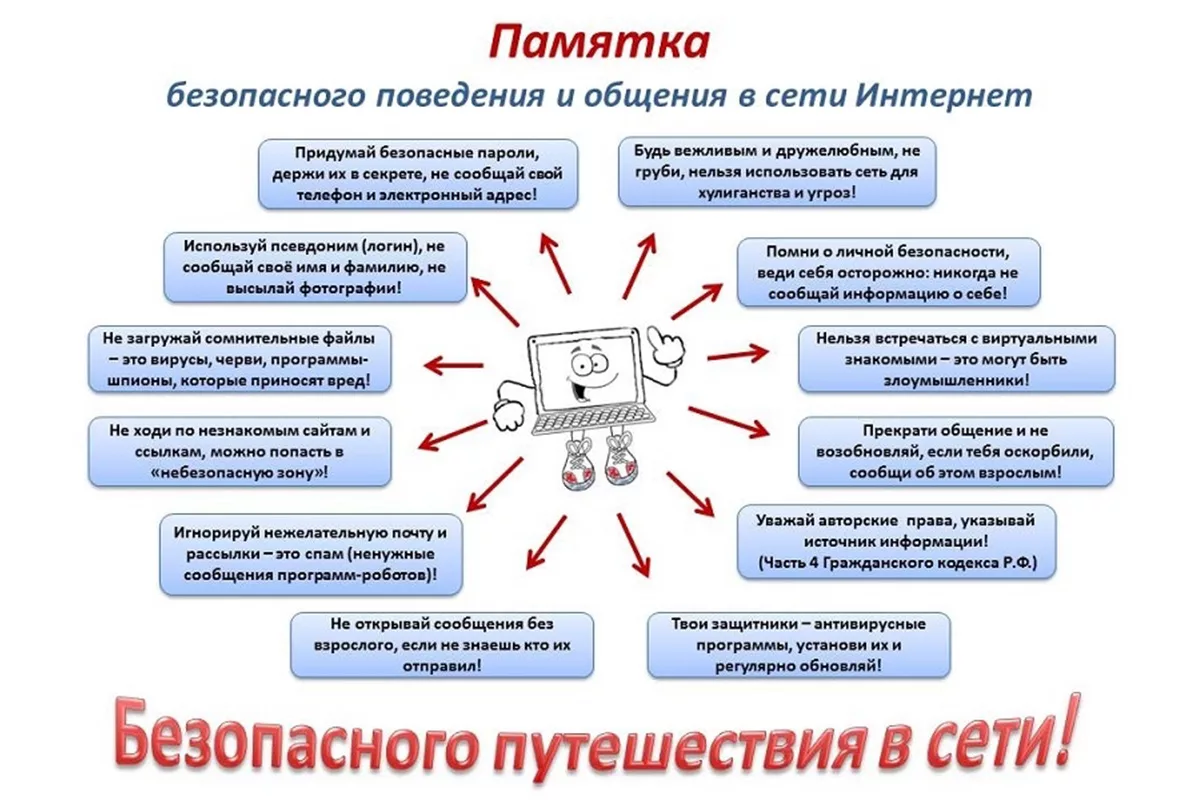 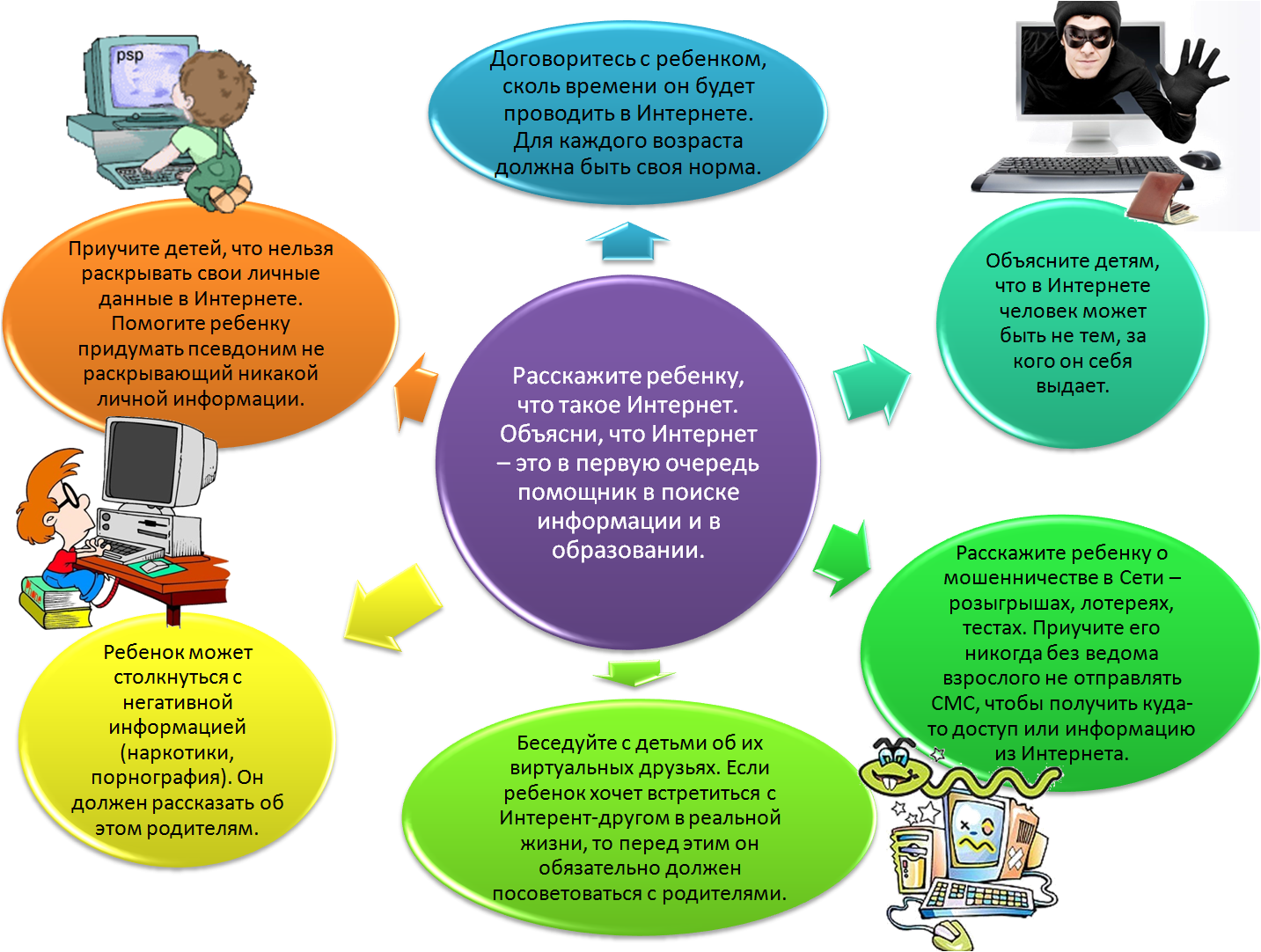 Линия помощи «Дети онлайн»
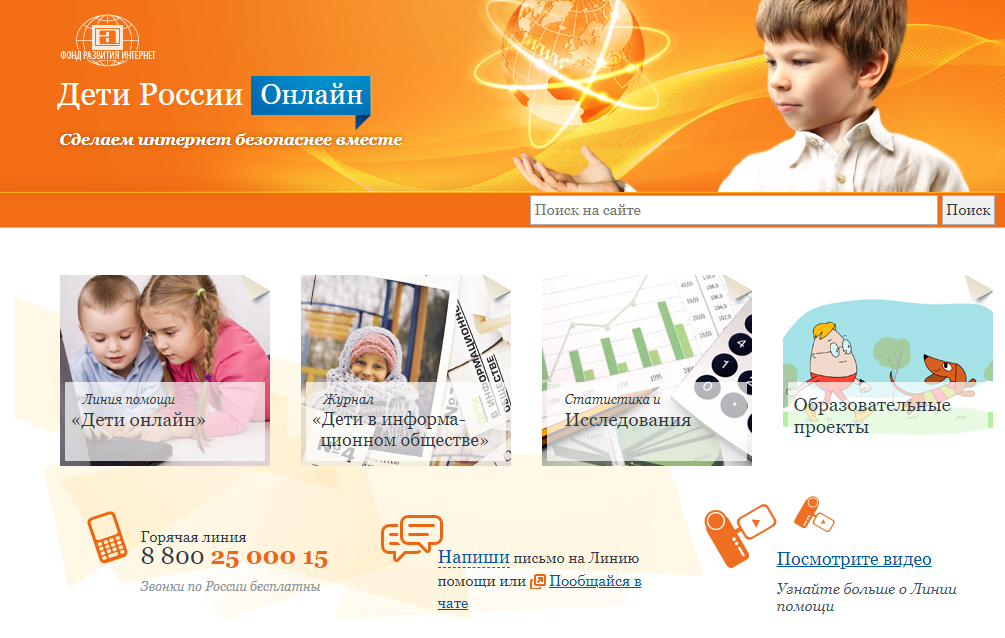 http://detionline.com/helpline/about